Муниципальное казённое дошкольное образовательное учреждение детский сад №8
Мастер-класс по мнемотехнике.
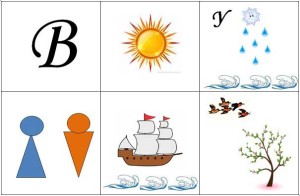 Воспитатели:
   Прокофьева М.
Спицына М.И.
г.  Острогожск
2015 г.
“Учите ребёнка каким-нибудь неизвестным 
  ему пяти словам – он будет долго и напрасно 
  мучиться, но свяжите двадцать таких слов 
  с картинками, и он их усвоит на лету”
                                                                                                  К.Д.Ушинский
Мнемотехника – в переводе с греческого – «искусство запоминания». Это система методов и приемов, обеспечивающих успешное запоминание, сохранение и воспроизведение информации, знаний об особенностях объектов природы, об окружающем мире, эффективное запоминание структуры рассказа, и, конечно, развитие речи.


Цель обучения мнемотехнике – развитие памяти, мышления, воображения, внимания, а именно психических процессов, ведь именно они тесно связаны с полноценным развитием речи.
С помощью мнемотехники можно решать следующие        задачи:

развитие связной и диалогической речи у детей;
развитие у детей умения с помощью графической аналогии, а также с помощью заместителей понимать и рассказывать знакомые сказки, стихи;
 обучение детей правильному звукопроизношению;
 развитие у детей умственной активности, сообразительности, наблюдательности, умения сравнивать, выделять существенные признаки;
развитие у детей психических процессов: мышления, внимания, воображения, памяти.
Работа по мнемотаблице строится из нескольких
      этапов:

1 этап. Рассматривание таблиц и разбор того, что на ней изображено.
2 этап. Осуществляется перекодирование информации, то есть преобразование из символов в образы.
3 этап. После перекодирования осуществляется составление рассказа с опорой на символы (образы), то есть происходит обработка метода запоминания.
Продумывая разнообразные модели с детьми, надо придерживаться следующих требований:


модель должна отображать обобщенный образ предмета;
 рассказывать существенное в объекте;
 замысел по созданию модели надо обсуждать с   детьми, чтобы она    была им понятна.
Дидактическим материалом в работе служат мнемотаблицы – схемы в которых заложена определенная информация. 

     Мнемотаблицы используют для:
 обогащения словарного запаса;
 при обучении составлению рассказов;
 при пересказах художественной литературы;
 при отгадывании и загадывании загадок;
 при заучивании стихов.
   Мнемотехника многофункциональна. На ее основе можно  создавать дидактические игры, развивать мелкую моторику рук.
Зима
Наступила зима. Небо закрыто серыми темными тучами. Часто идет холодный снег. Девочки и мальчики идут гулять на улицу. Они лепят из снега снежки и снежную бабу. Зимой ребята катаются на санках и коньках.
Лето
Наступило лето. Солнце светит ярко и греет. Мальчики и девочки купаются в речке. Играют в мяч и бадминтон. Из песка строят башни, замки. Летом поспевают вкусные фрукты, ягоды и полезные овощи.
Осень
Наступила осень. Солнце светит мало и не греет. Оно скрыто за серыми тучами. Часто идет дождь. Мы идем в детский сад под зонтом. Дует сильный ветер. И с деревьев слетает листва. Листья покрывают все вокруг красивым, красочным ковром.
Весна
Наступила весна. Солнце пригревает сильнее и становится тепло. На улице тает снег, и бегут ручьи. Девочки и мальчики пускают кораблики по воде. На деревьях распускаются первые почки и появляются первые цветы. Из жарких стран прилетают птицы.
Спасибо за внимание!